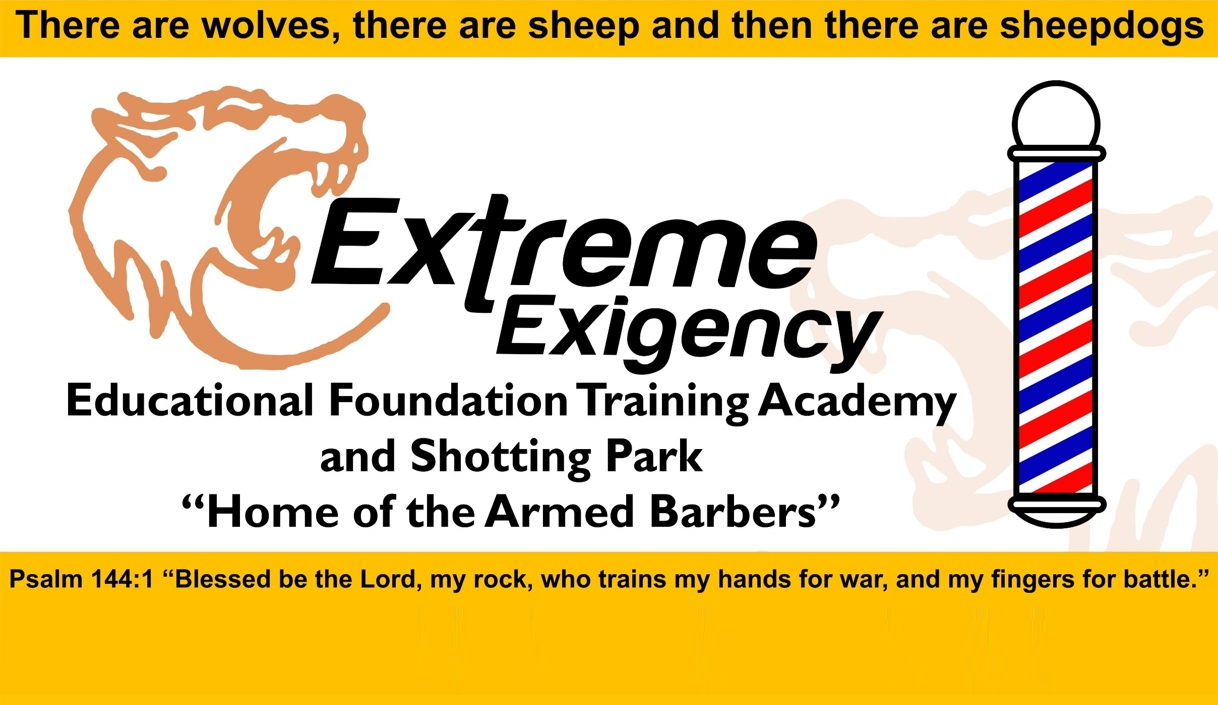 9911 River Bend Road Benton, IL 618-629-3422
Tuesday, Thursday, Friday 8:30 - 5:30Wednesday 11:00 - 7:00
Saturday 8:30 – 2:00
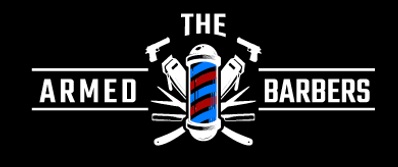